Сельское поселение СорумБелоярский районХанты-Мансийский автономный округ-Югра
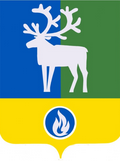 Информация об исполнении бюджета поселения за первое полугодие 2015 года
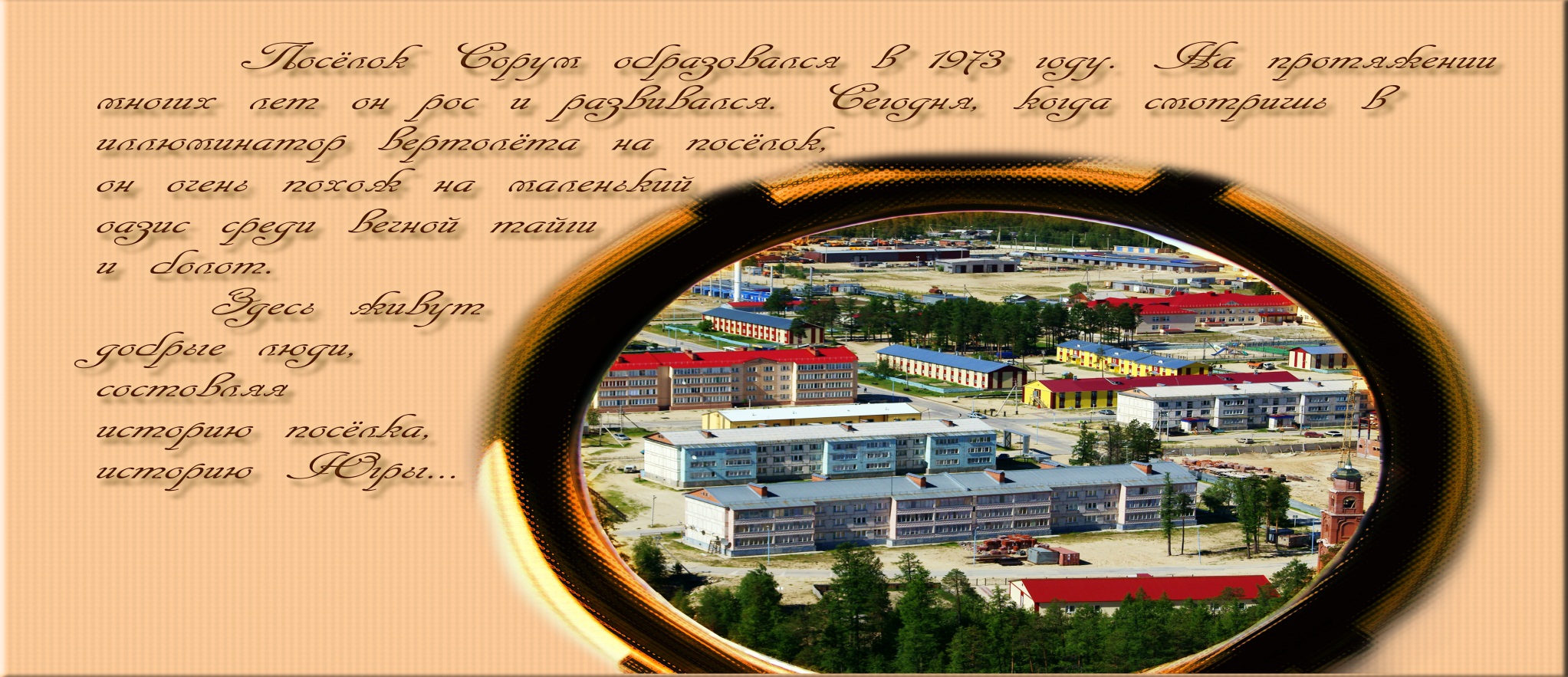 Сельское поселение СорумБелоярский районХанты-Мансийский автономный округ-Югра______________________________________________
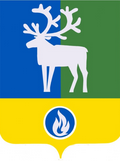 Формирование и исполнение бюджета сельского поселения Сорум (далее по тексту – бюджет поселения) осуществлялось в соответствии с Бюджетным кодексом Российской Федерации от 31 июля 1998 года № 145-ФЗ, приказом Министерства финансов Российской Федерации от 21 декабря 2012 года № 171 н «Об утверждении Указаний о порядке применения бюджетной классификации Российской Федерации на 2015 год и на плановый период 2016 и 2017 годов», Положением об отдельных вопросах организации и осуществления бюджетного процесса в сельском поселении Сорум, утвержденным решением Совета депутатов сельского поселения Сорум от 25 ноября 2008 года № 24. 
Финансирование расходов бюджета поселения осуществлялось в 2015 году в соответствии с решением Совета депутатов сельского поселения Сорум от 10 декабря 2015 года № 37 «О бюджете сельского поселения Сорум на 2015 год и плановый период 2016 и 2017 годов». 
         Формирование объема и структуры расходов бюджета поселения на очередной финансовый год и плановый период осуществлялось с учетом положений Бюджетного Послания Президента Российской Федерации Федеральному Собранию от 28 июня 2013 года «О бюджетной политике в 2013 – 2015 годах» и поручений Губернатора Ханты-Мансийского автономного округа – Югры.
Сельское поселение СорумБелоярский районХанты-Мансийский автономный округ-Югра______________________________________________
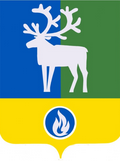 В качестве основных приоритетов бюджетных расходов определено безусловное выполнение социальных обязательств: 
 
выплата заработной платы работникам бюджетной сферы; 
повышение качества жизни населения; 
реализация мер, направленных на стабилизацию ситуации на рынке труда; 
предоставление в полном объеме населению поселения качественных услуг культуры; 
совершенствование правового положения муниципальных учреждений социальной сферы; 
проведение мероприятий, направленных на модернизацию и технологическое развитие экономики поселения, повышение ее энергетической эффективности.
Сельское поселение СорумБелоярский районХанты-Мансийский автономный округ-Югра______________________________________________
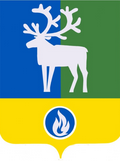 Доходы – 10 581,4  тыс. рублей
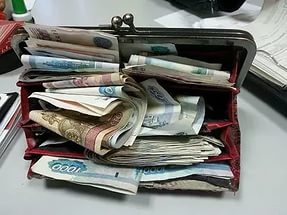 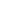 Расходы – 12 550,2  тыс. рублей
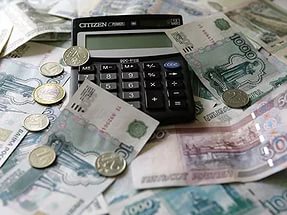 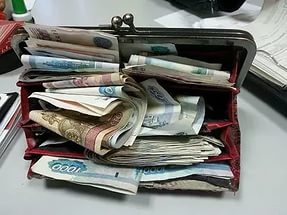 Дефицит/Профицит –  (-)1968,8 тыс. рублей
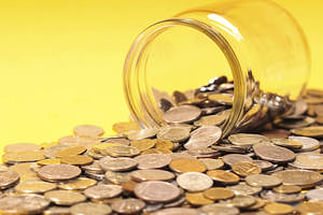 Сельское поселение СорумБелоярский районХанты-Мансийский автономный округ-Югра______________________________________________
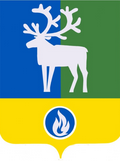 Сельское поселение СорумБелоярский районХанты-Мансийский автономный округ-Югра______________________________________________
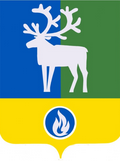 Анализ исполнения расходной части бюджета сельского поселения Сорум за первое полугодие 2015 года                                  по функциональной структуре расходов.
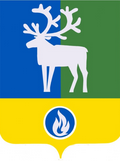 Сельское поселение СорумБелоярский районХанты-Мансийский автономный округ-Югра______________________________________________
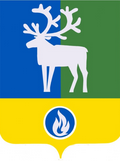 Расходы на жилищно – коммунальное хозяйство.
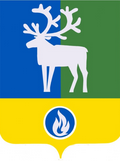 СПАСИБО ЗА ВАШЕ ВНИМАНИЕ!